Glazbeni kviz
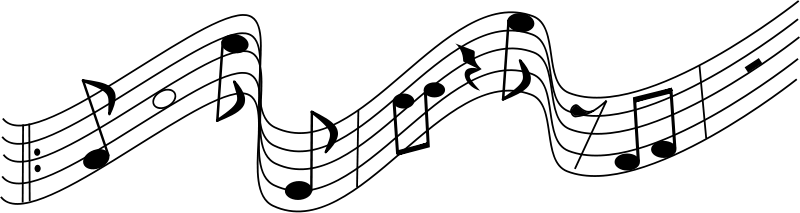 Upute:
Kviz se sastoji od 10 pitanja, za svako pitanje ponuđena su 3 odgovora.
Ukoliko pogriješiš, dobivaš podpitanje.
Ako odgovoriš na podpitanje točno, nastavljaš dalje.
Ako odgovoriš netočno, također nastavljaš dalje.


Želimo ti puno sreće!
 

                                                                                   KRENI!
1. pitanje
Kako se zove godišnji festival zabavne glazbe u kojem sudjeluju izvođači iz Europske unije? 
INmusic festival
Eurovision Song Contest
Ultra Europe
TOČNO!
Bravo, nastavi dalje.
NETOČNO!
Žao nam je, odgovorite na podpitanje!
podpitanje
Točan odgovor je bio b) Eurovision Song Contest. S kojom pjesmom je grupa ABBA pobijedila na tom natjecanju?
Waterloo
Mamma Mia
I Have A Dream
TOČNO!
Bravo, nastavi dalje.
NETOČNO!
Žao nam je.

Nastavite dalje.
2. pitanje
Koliko Grammyja je osvojila Adele?
10
12
34
TOČNO!
Bravo, nastavi dalje.
NETOČNO!
Žao nam je, odgovorite na podpitanje!
podpitanje
Odgovor je bio a) 10. Koja je Adeleina najpopularnija pjesma?
Skyfall
Send My Love 
Someone Like You
TOČNO!
Bravo, nastavi dalje.
NETOČNO!
Žao nam je.

Nastavite dalje.
3. pitanje
Basist rock sastava Nirvana Krist Anthony Novoselić rodom je iz:
Kanade
SAD-a
Hrvatske
TOČNO!
Bravo, nastavi dalje.
NETOČNO!
Žao nam je, odgovorite na podpitanje!
podpitanje
Odgovor je bio c) Hrvatske. Kako se zvao front man sastava Nirvane?
Kurt Cobain
Ian Kurtis
Mick Jagger
TOČNO!
Bravo, nastavi dalje.
NETOČNO!
Žao nam je.

Nastavite dalje.
4. pitanje
Što znači kratica S.A.R.S.?
Sanja Ante Roman Siniša
Sveže Amputirana Ruka Satrianija
Slikari Amateri Renesansnih Slika
TOČNO!
Bravo, nastavi dalje.
NETOČNO!
SRAMOTA! Ideš u razred s Karlom već 4. godine i ne znaš što znači kratica S.A.R.S.! 

Podpitanje.
podpitanje
Odgovor je bio b) Sveže Amputirana Ruka Satrijanija. Iz koje države dolazi taj bend?
Makedonije
Crne Gore
Srbije
TOČNO!
Bravo, nastavi dalje.
NETOČNO!
Žao nam je.

Nastavite dalje.
5. pitanje
Odakle dolazi pjevač Bruno Mars?
Mars
Brazil
Havaji
TOČNO!
Bravo, nastavi dalje.
NETOČNO!
SRAMOTA! Ideš u razred s Deom već 4. godine i ne znaš odakle dolazi Bruno Mars!

Podpitanje.
podpitanje
Odgovor je bio c) Havaji. Koliko je Bruno Mars visok?
165 cm
200 cm
187 cm
TOČNO!
Bravo, nastavi dalje.
NETOČNO!
Žao nam je.

Nastavite dalje.
6. pitanje
Koja država je pobijedila na Eurosongu 1989. godine?
Jugoslavija
Velika Britanija
Austrija
TOČNO!
Bravo, nastavi dalje.
NETOČNO!
Žao nam je, odgovori na podpitanje.
podpitanje
Odgovor je bio a) Jugoslavija. Koja grupa je predstavljala Jugoslaviju te godine?
Vatra
Riva
Prljavo Kazalište
TOČNO!
Bravo, nastavi dalje.
NETOČNO!
Žao nam je.

Nastavite dalje.
7. pitanje
Koji od skladatelja je bio gluh?
Bedřich Smetana
Ludwig van Beethoven
Wolfgang Amadeus Mozart
TOČNO!
Bravo, nastavi dalje.
NETOČNO!
Žao nam je, odgovori na podpitanje.
podpitanje
Odgovor je bio b) Ludwig van Beethoven. U kojoj je državi rođen?
Švicarska
Jugoslavija
Njemačka
TOČNO!
Bravo, nastavi dalje.
NETOČNO!
Žao nam je.

Nastavite dalje.
8. pitanje
Kako se zove najuglednija glazbena nagrada u Republici Hrvatskoj?
Porin
Status
Kiklop
TOČNO!
Bravo, nastavi dalje.
NETOČNO!
Žao nam je, odgovori na podpitanje.
podpitanje
Odgovor je bio a) Porin. Po čijoj operi je nagrada dobila ime?
Jakov Gotovac
Vatroslav Lisinski
Leoš Janaček
TOČNO!
Bravo, nastavi dalje.
NETOČNO!
Žao nam je.

Nastavite dalje.
9. pitanje
Tko je pobijedio u 1. sezoni hrvatskog The Voicea?
Marin Jurić Čivro
Ruža Janjić
Nina Kraljić
TOČNO!
Bravo, nastavi dalje.
NETOČNO!
Žao nam je, odgovori na podpitanje.
podpitanje
Odgovor je bio c) Nina Kraljić. Tko je bio njezin mentor?
Jacques Houdek
Indira Levak
Ivan Dečak
TOČNO!
Bravo, nastavi dalje.
NETOČNO!
Žao nam je.

Nastavite dalje.
10. pitanje
Tko je napisao operetu Orfej u podzemlju?
Andrew Lloyd Webber
Jacques Offenbach
Wolfgang Amadeus Mozart
NETOČNO!
Žao nam je, pogriješio/la si.
Odgovori na podpitanje.
podpitanje
Odgovor je bio b) Jacques Offenbach. Kako se zvao popularan zabranjen ples iz te operete?
Can-can
Charleston
Cha-cha-cha
TOČNO!
Dalje.
NETOČNO!
Dalje.
ČESTITAMO!
Došli ste do kraja kviza! 





Želite li ponovno odigrati kviz, kliknite ovdje.
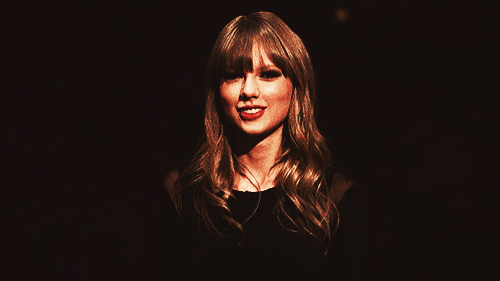